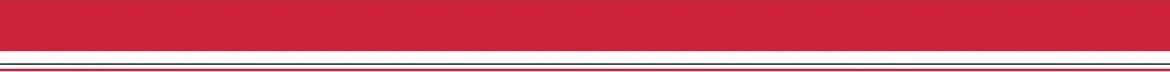 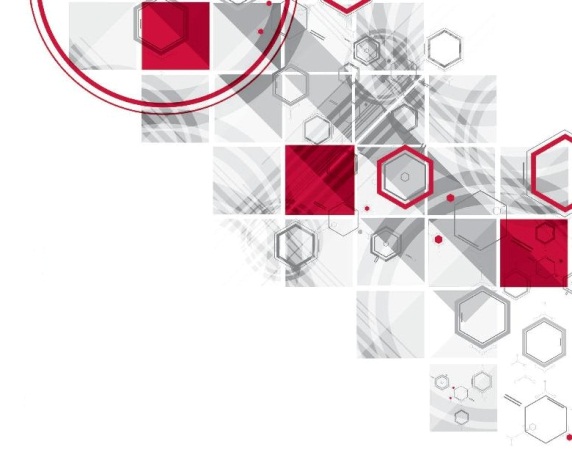 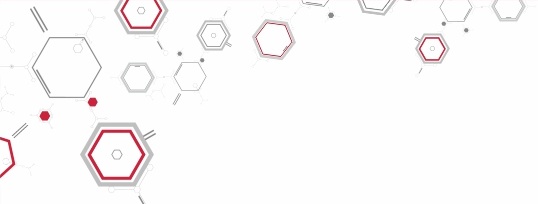 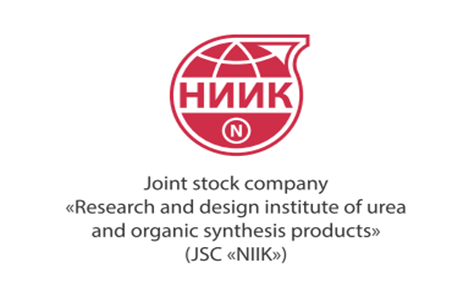 Why partner with NIIK?
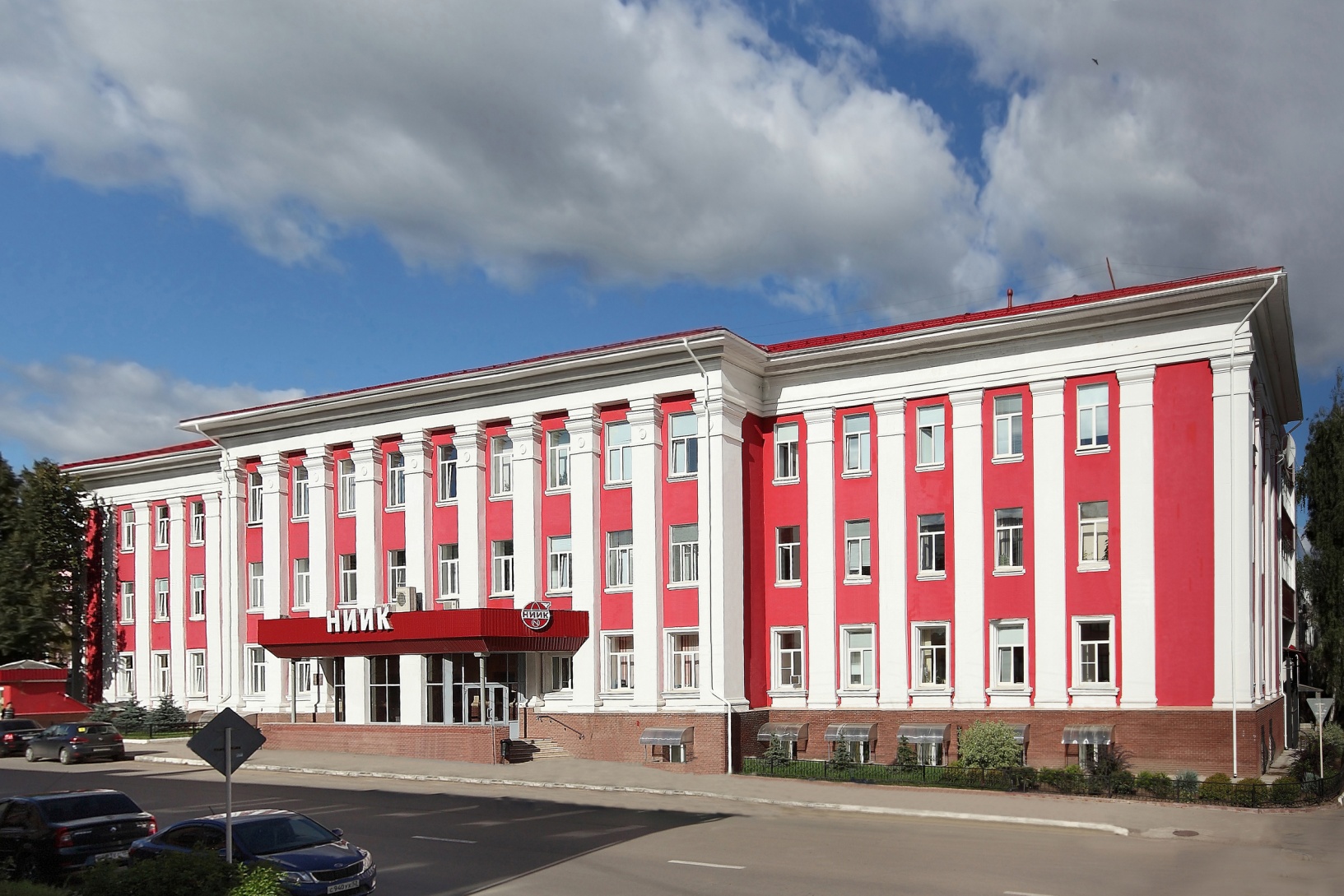 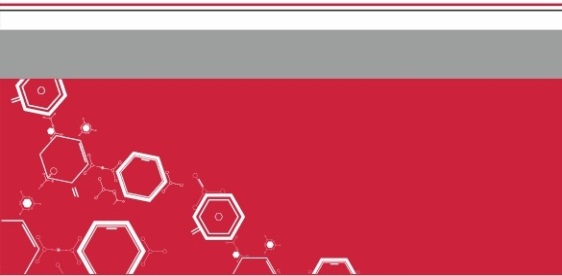 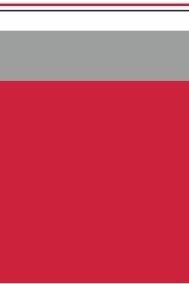 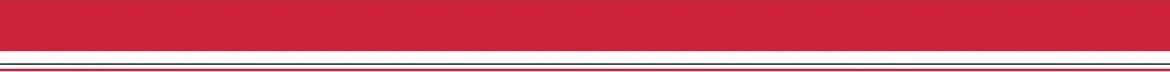 NIIK remains a leader in a  national  engineering sector
More than 60 years of experience in mineral fertilizers market
More than 150 production units already built  
More than 500 inventions
Company' s annual turnover  – RUB 3 billion (for 2013)
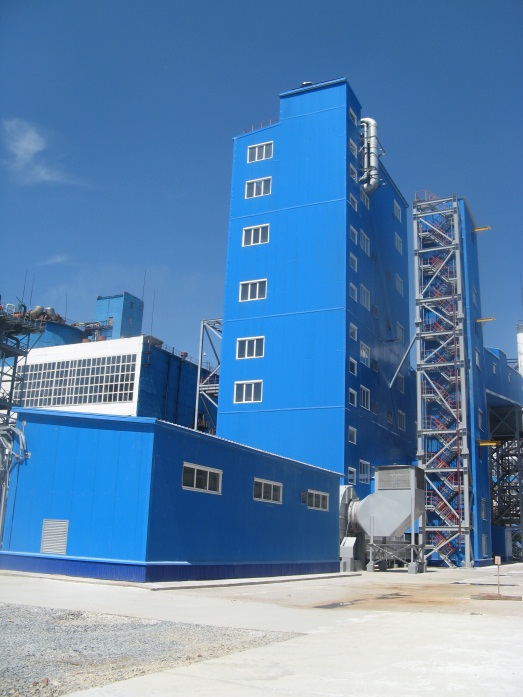 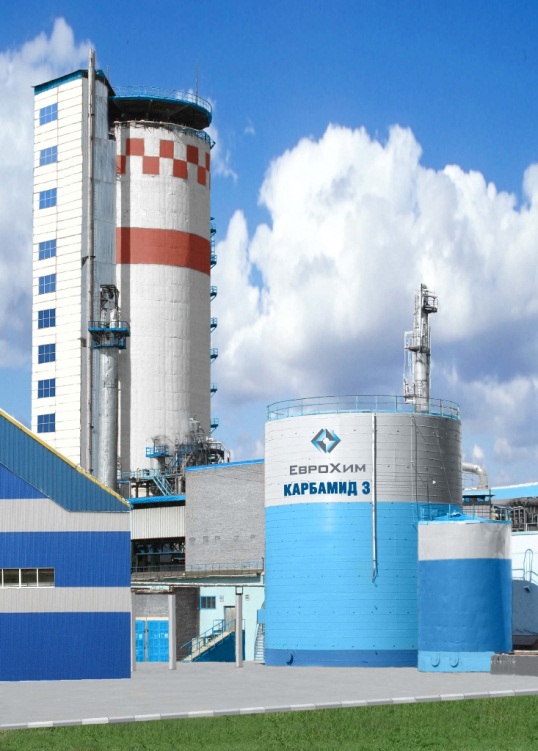 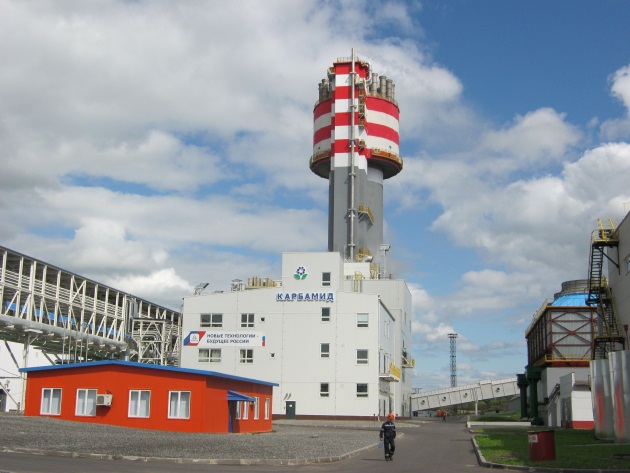 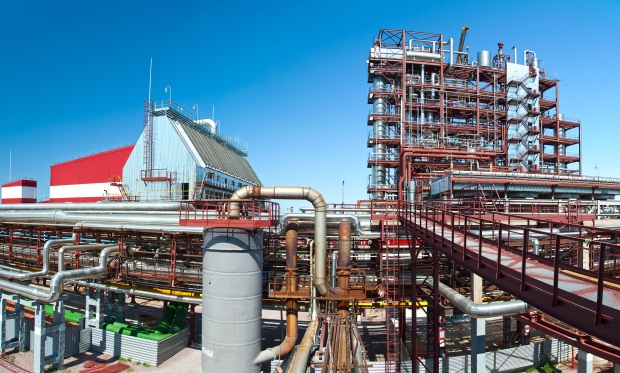 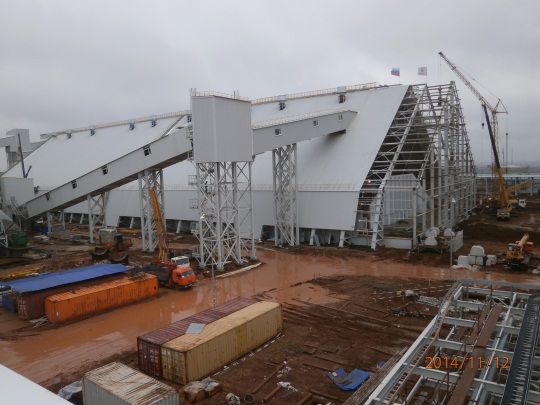 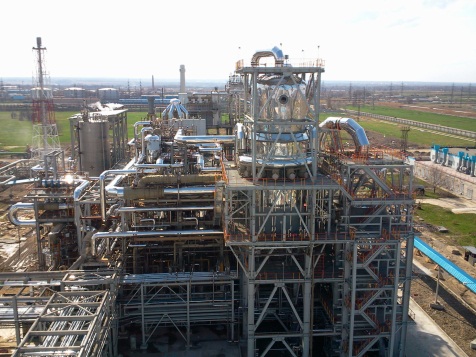 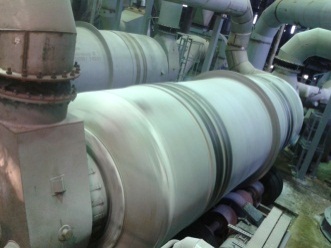 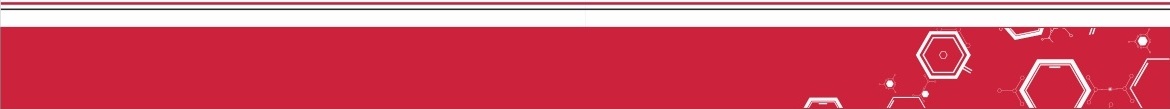 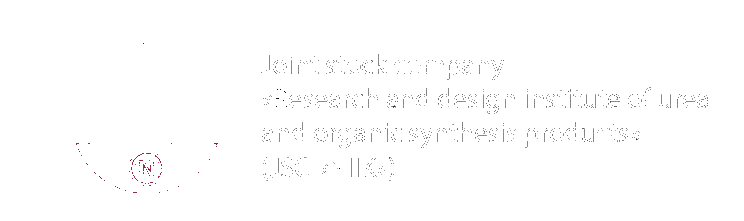 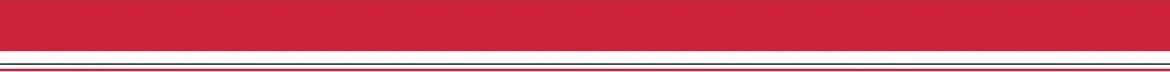 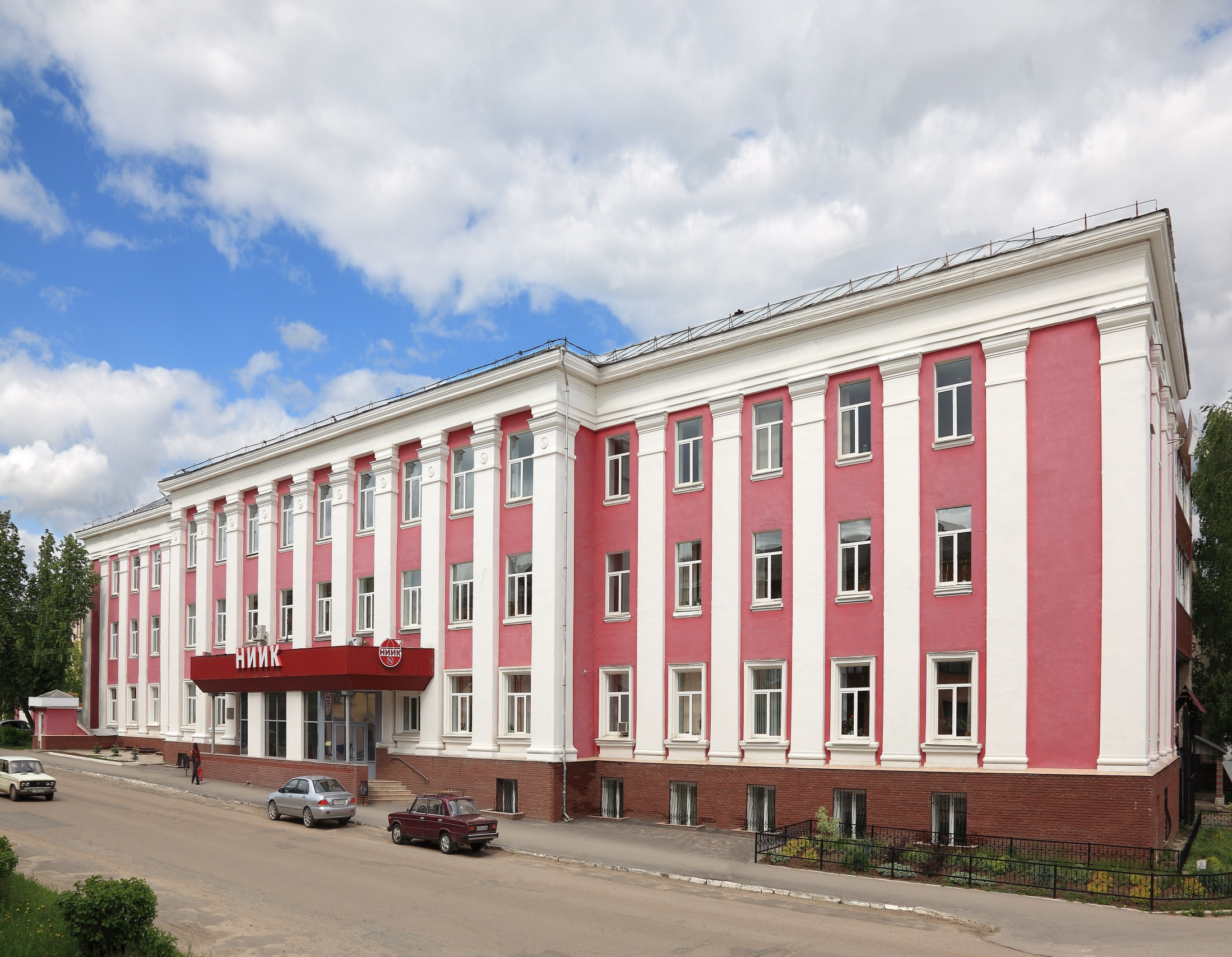 OUR CUSTOMERS AND PARTNERS
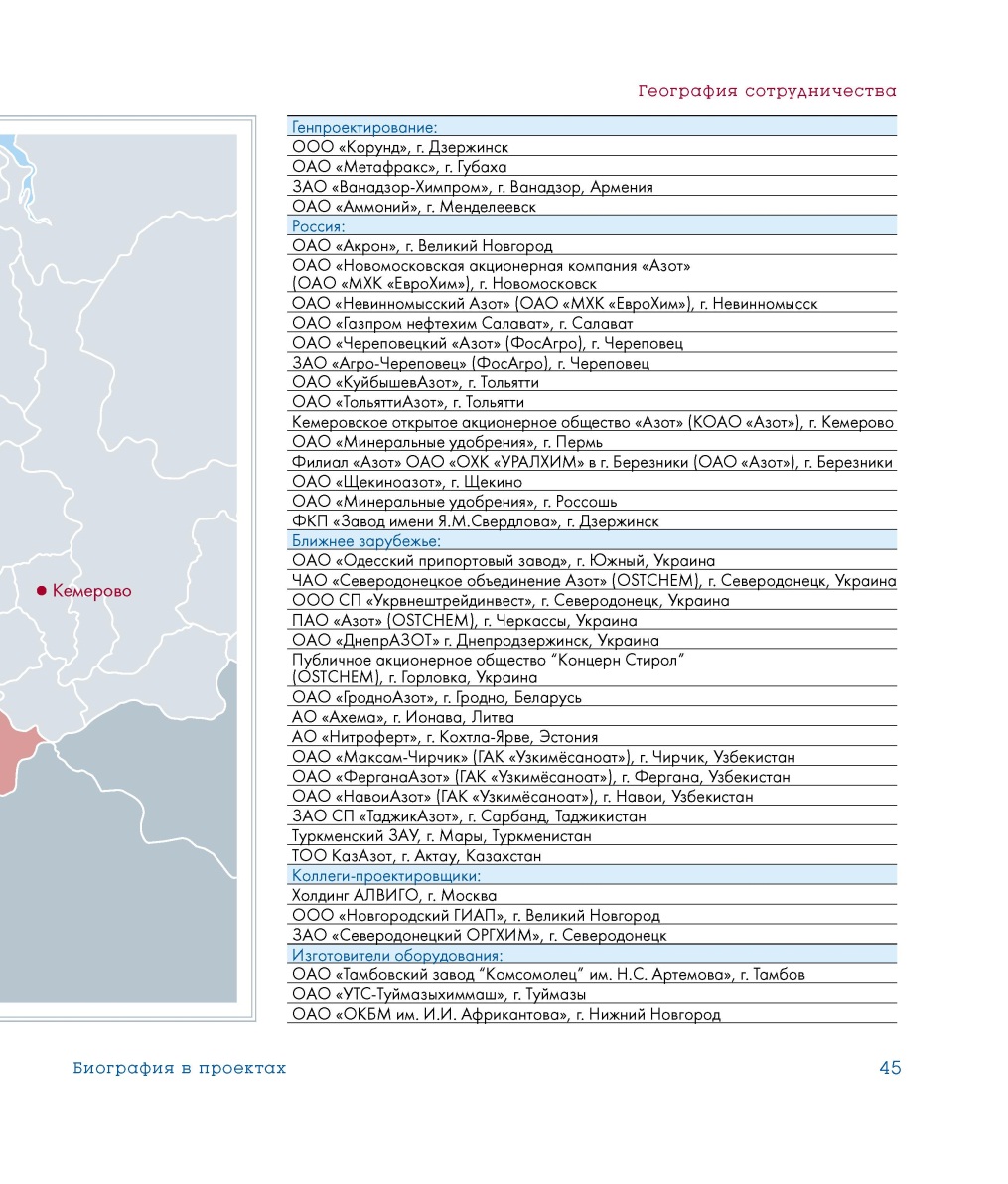 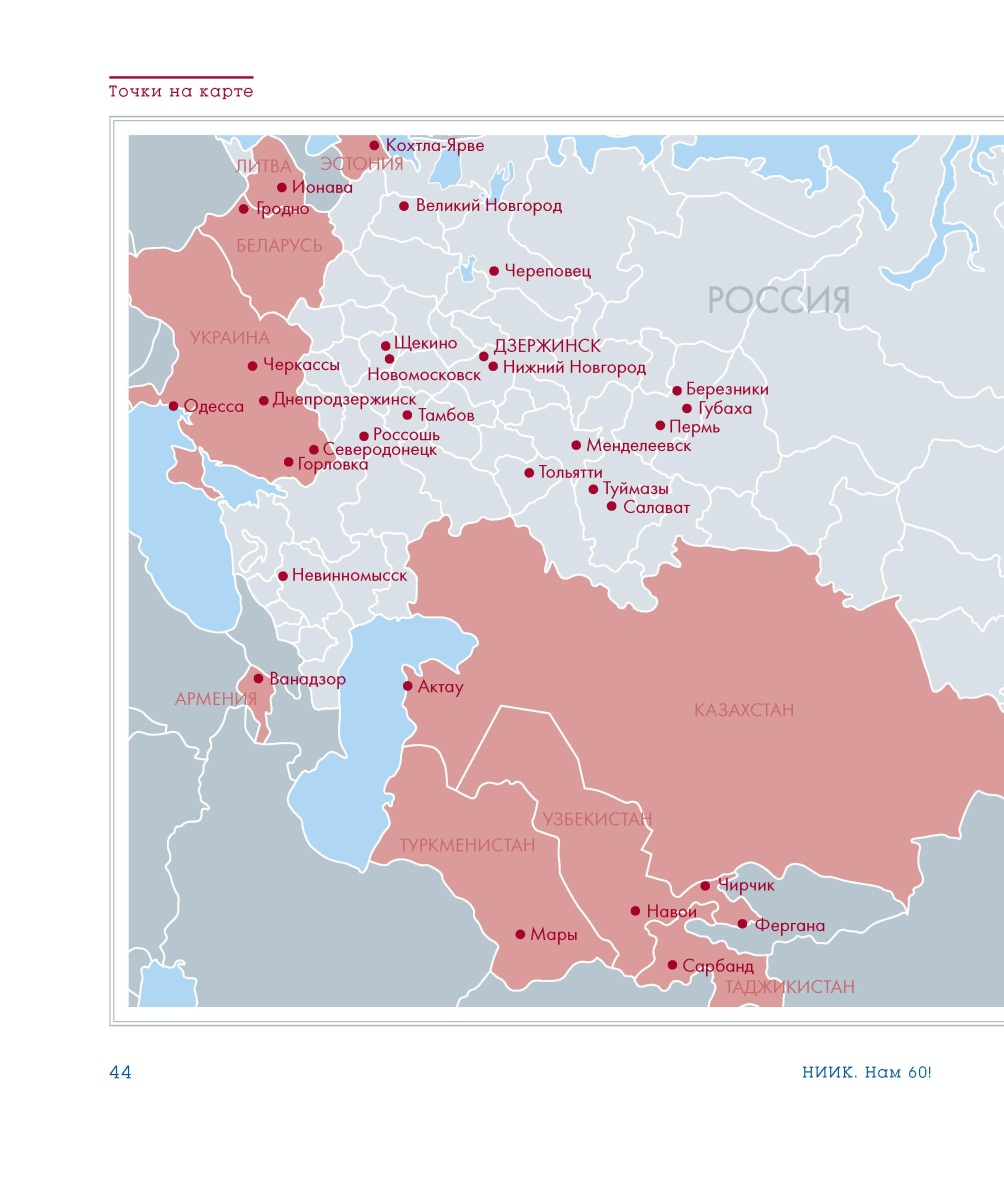 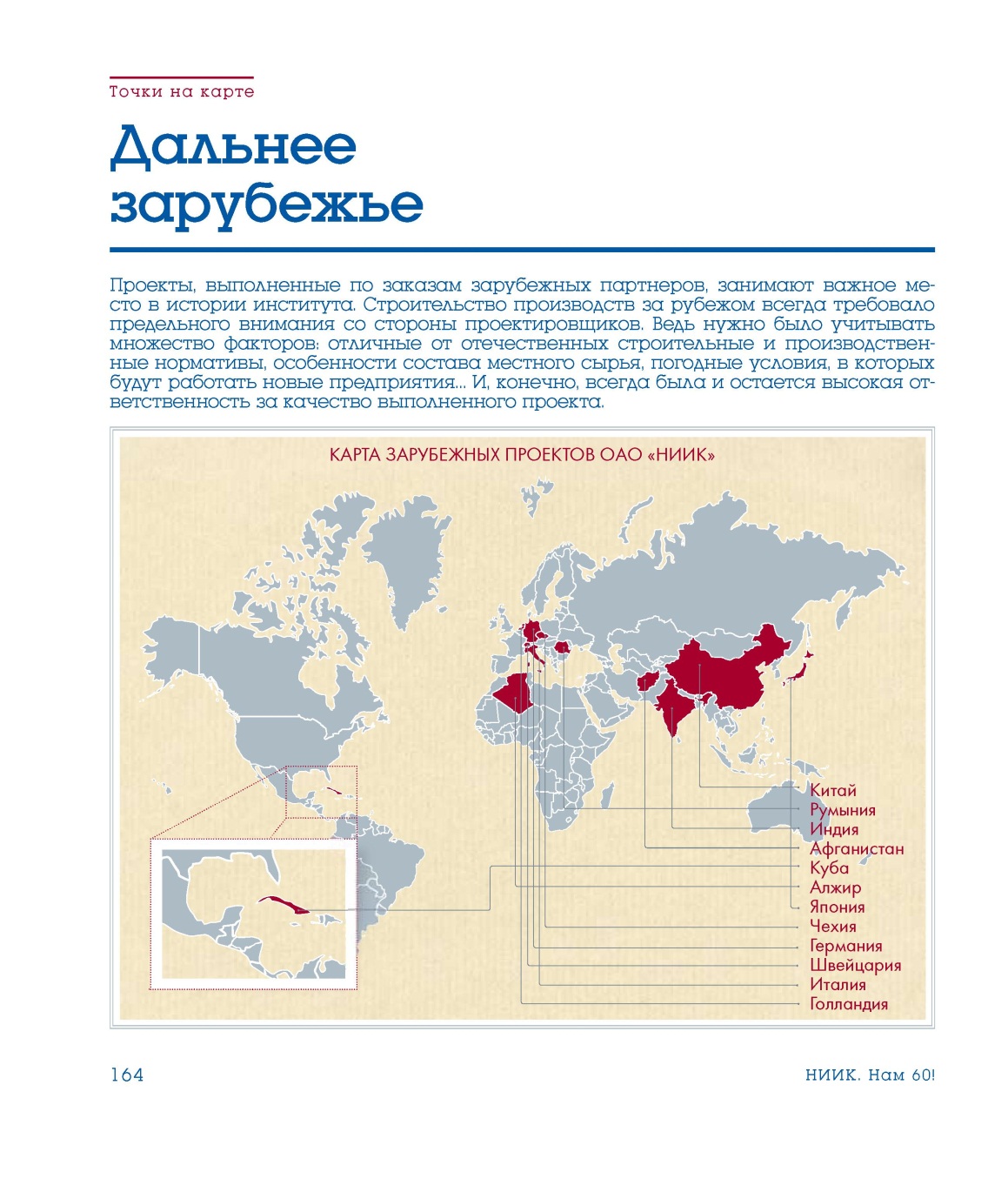 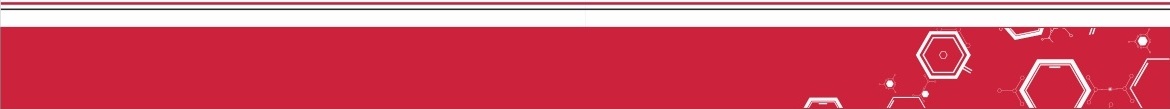 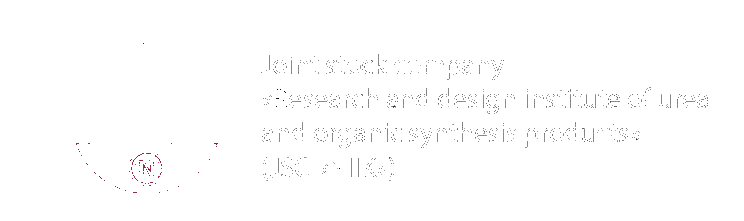 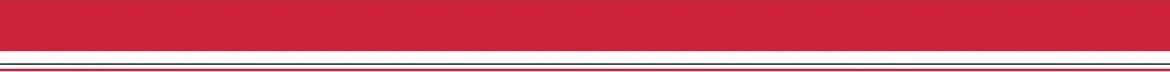 Human resources
Company personnel ~600 specialists

  personnel qualification

 qualification  required for members of  self-regulatory organizations

   necessary  trainings to gain additional experience  

  technical knowledge and skills training
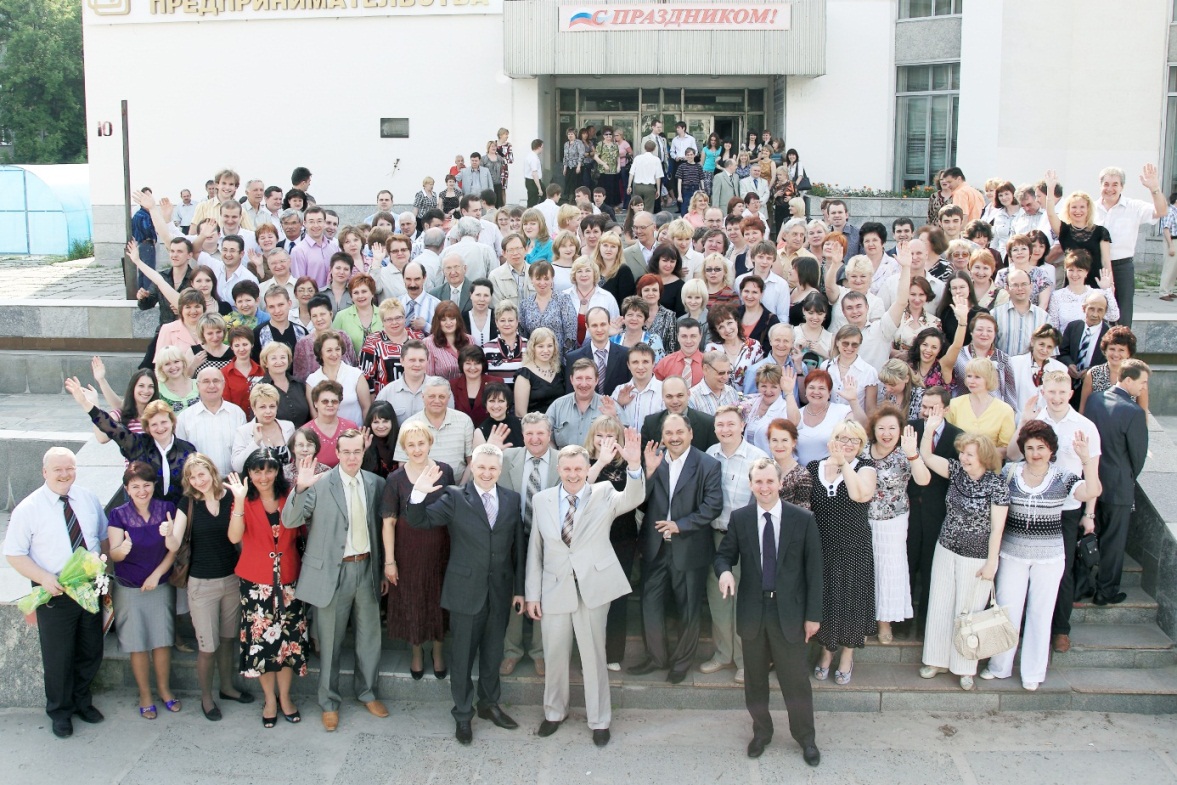 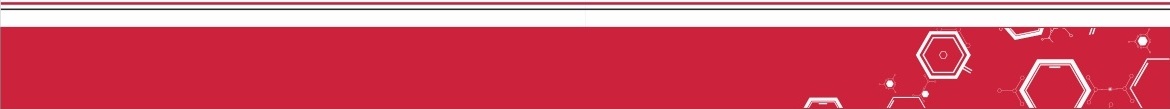 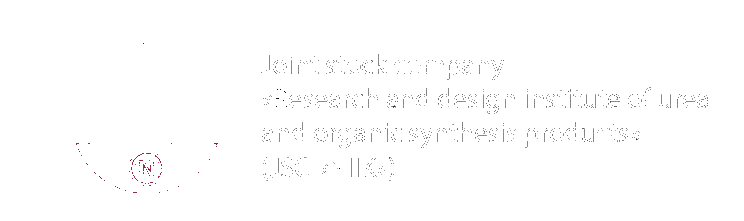 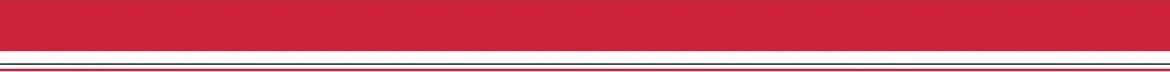 We offer our clients  the full  range of services
Technology development 
  Project engineering
  Packaged delivery of equipment
  DCS, simulators
  Industrial safety assessment and diagnostic
 Test center
 Project management
  Capital construction
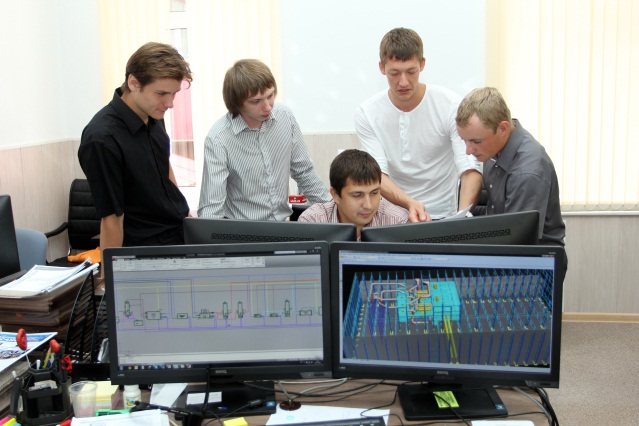 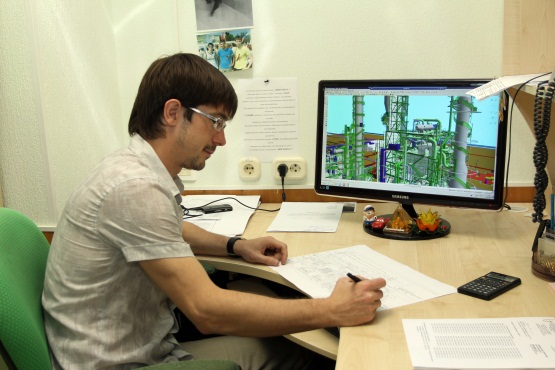 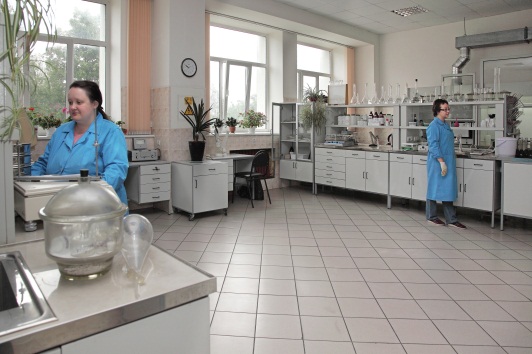 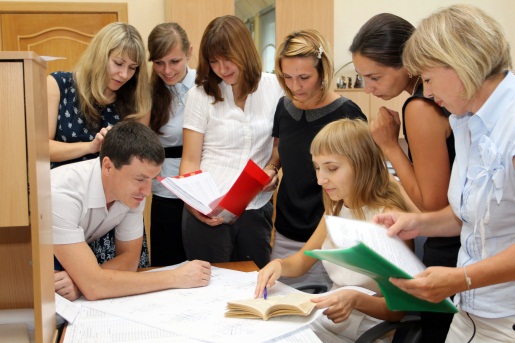 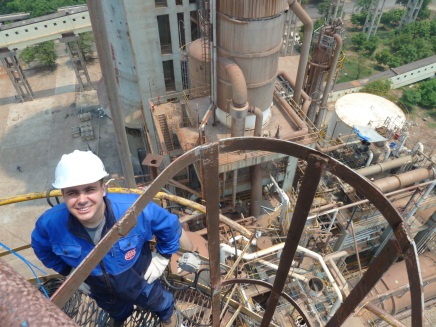 NIIK includes departments covering engineering, technological and project management fields.
	Technology and process department –  is responsible for developing ideas  and technologies,    know-hows,  equipment design  etc   
Design and engineering department – is responsible for project management and design documentation development
Procurement and turn- key projects-  is responsible for procurement of materials and equipment
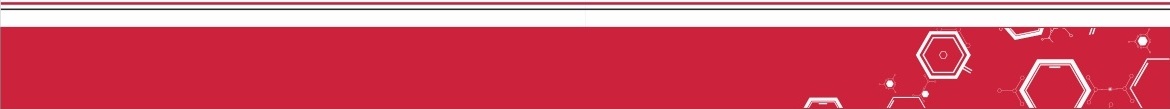 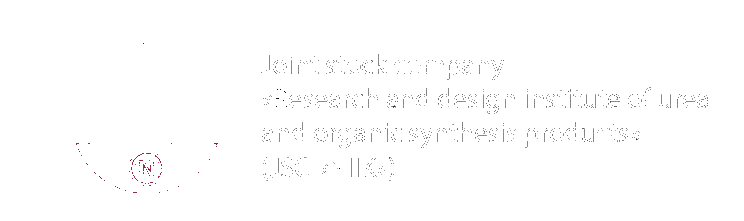 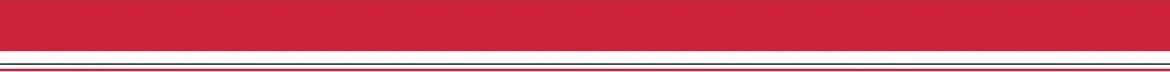 Our patented technologies
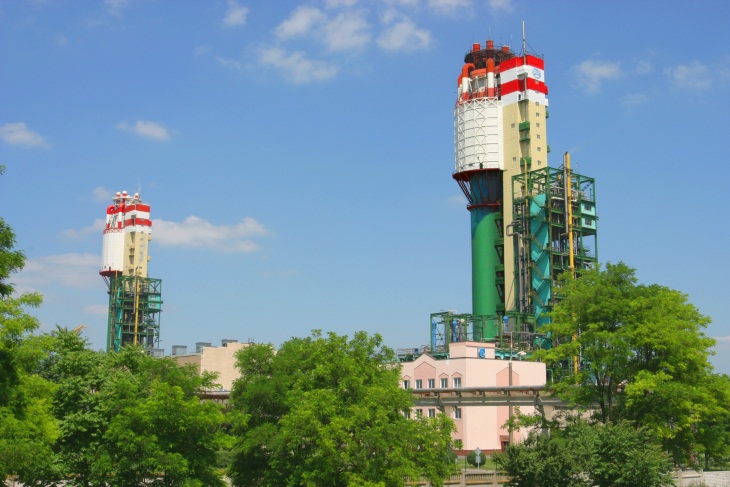 uREA TECHNOLOGIES
   MELAMINE TECHNOLOGIES
   new types  of fertilizers
   advanced repair methodologies
   eco friendly technologies, benefiting 
the earth
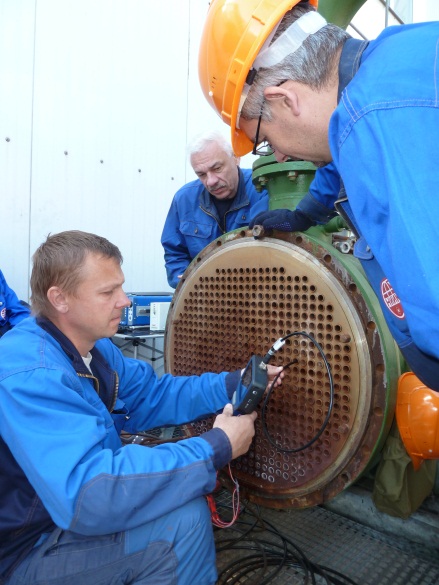 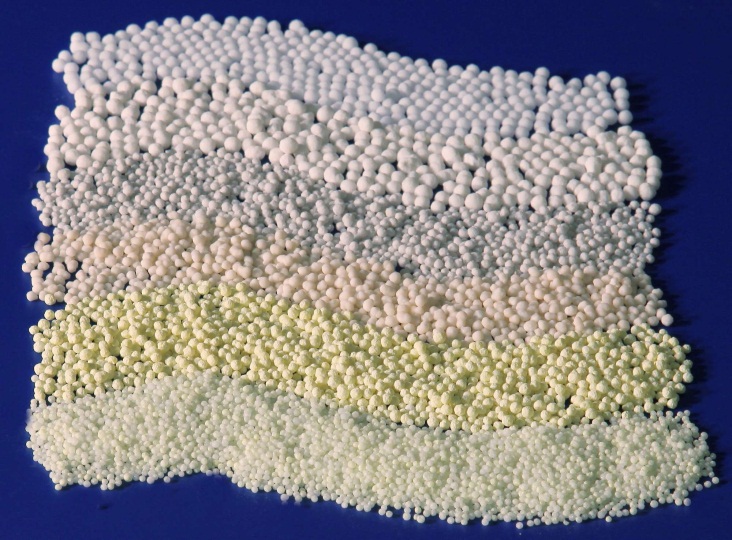 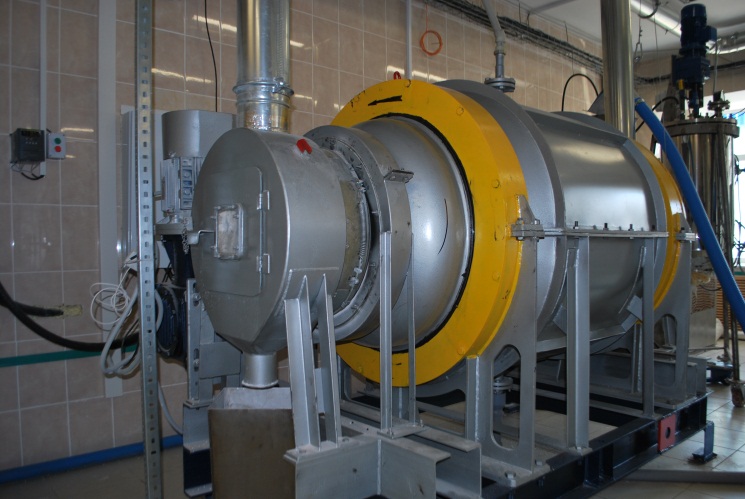 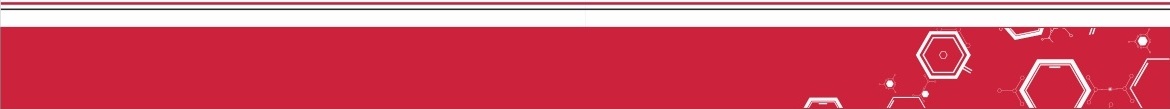 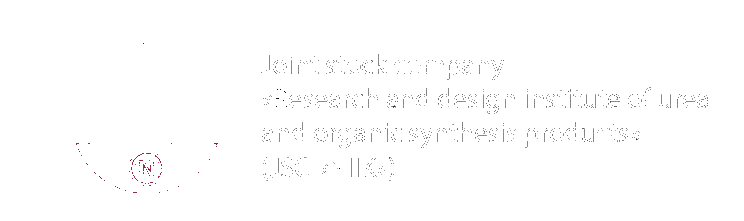 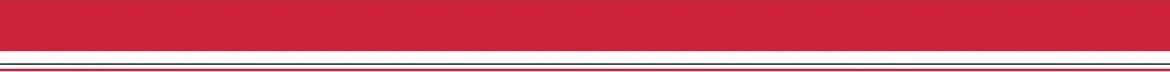 authorizations and Approvals Required for  designing, construction  and  expert examination of industrial safety
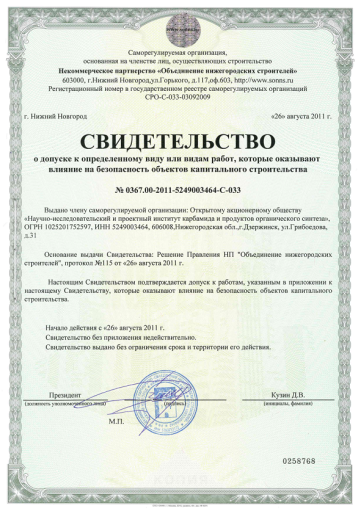 NIIK is a member of:


 Self-regulatory non-profit organization  
«Neftegazohimproekt»

  Self-regulatory non-profit organization 
 «Nizhny Novgorod builders Association»

  Self-regulatory non-profit organization «Expertprombezopasnost»
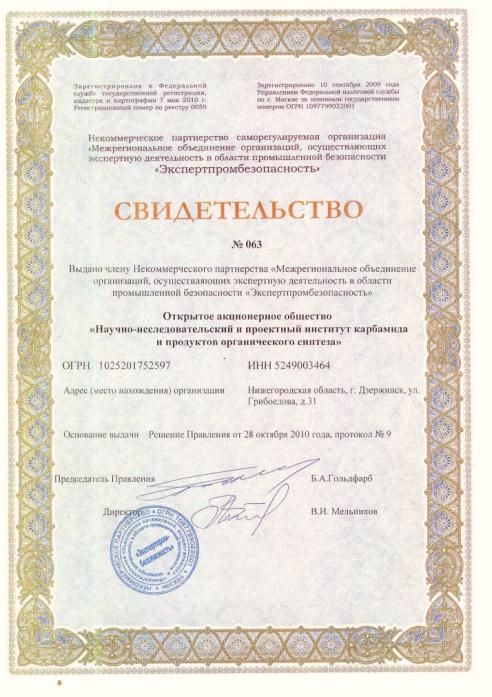 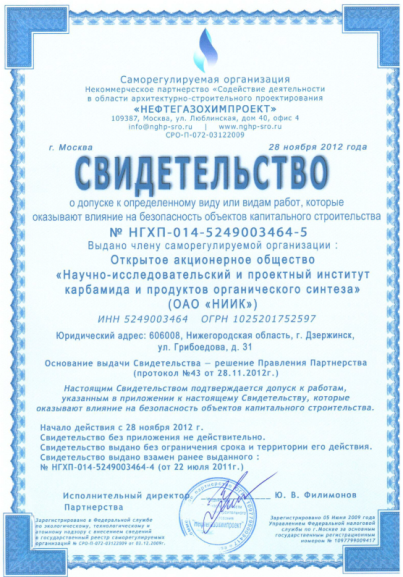 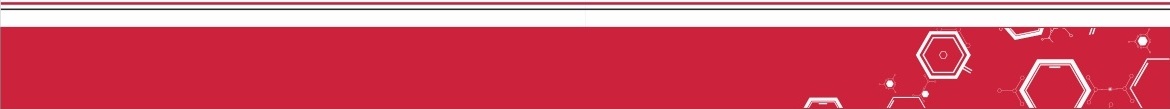 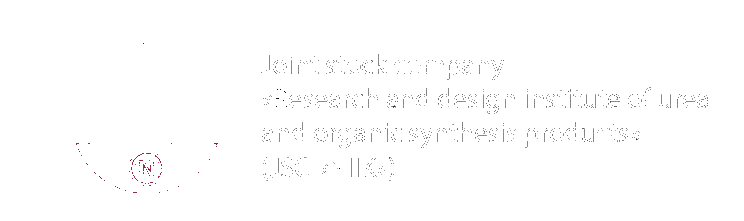 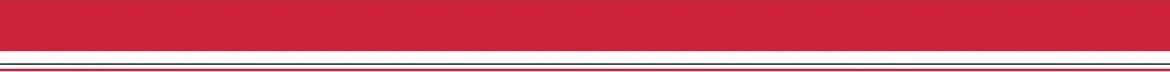 Russian Leader Of Quality
2010  – NIIK has become a winner  of the Second Annual National  Competition in the field of quality management.  

2012 – General Director of NIIK Mr Oleg Kostin was awarded the title of Russian Leader of Quality   
NIIK gained chartered status from  Chartered Quality Institute, a grade of   CQI membership is held by General Director  Mr Oleg Kostin.
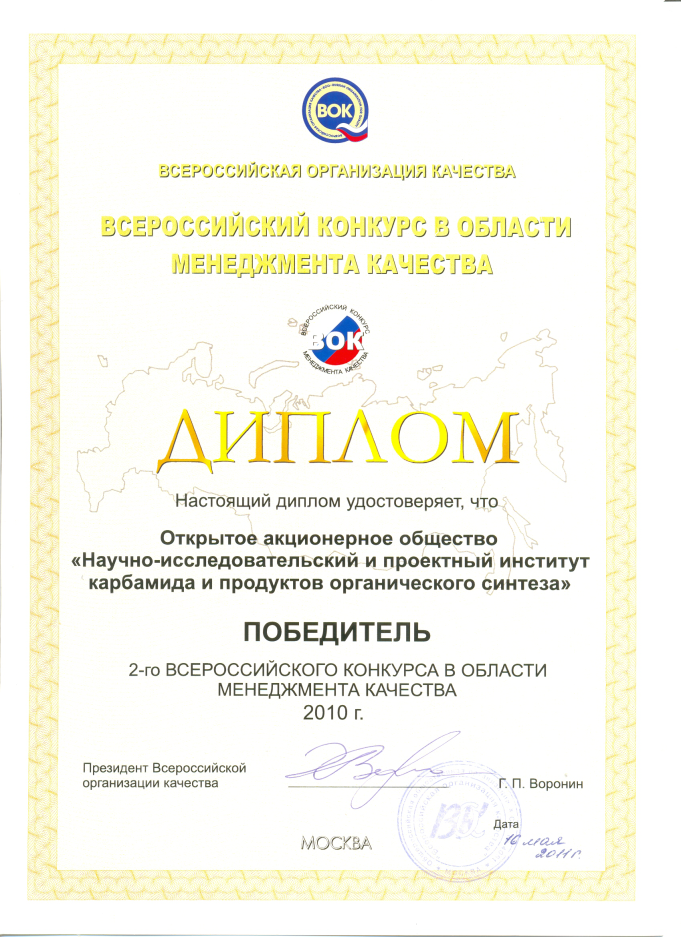 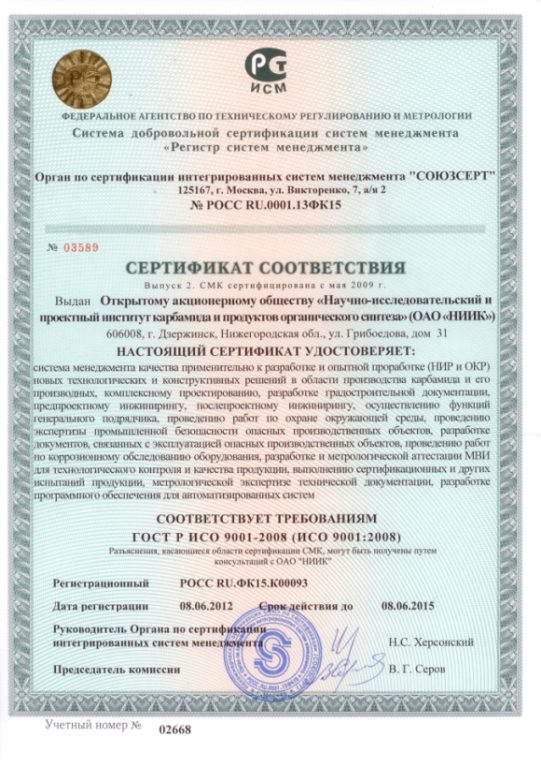 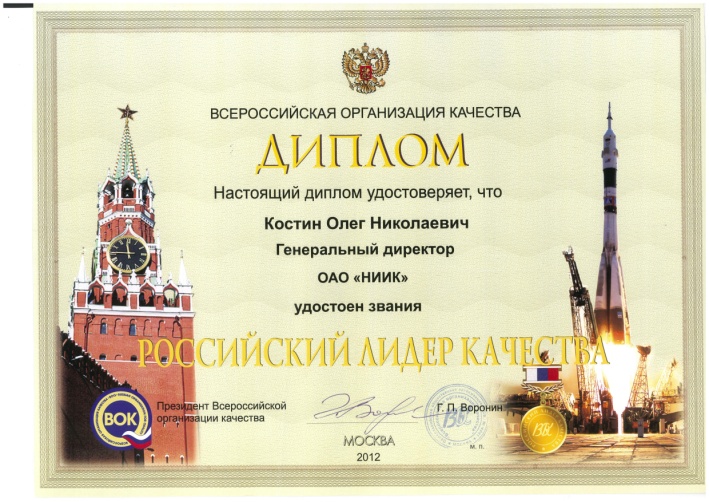 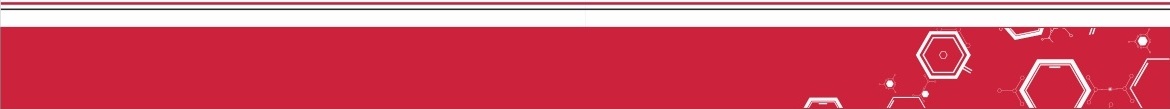 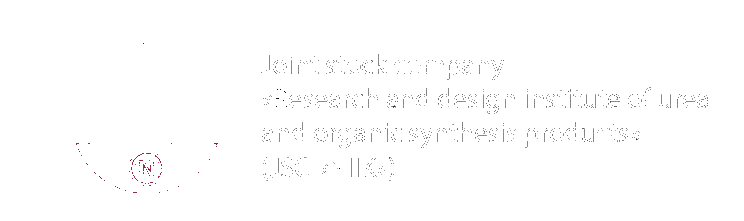 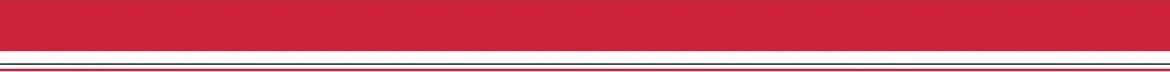 Licensed up-to-date soft wear for design, 
engineering and scientific research
Office system - more than 260 licenses

CAD system – more than 128 licenses 

AVEVA complex for 3D design  – more than 30  workstations

Сalculation programmes–  more than  60 licenses
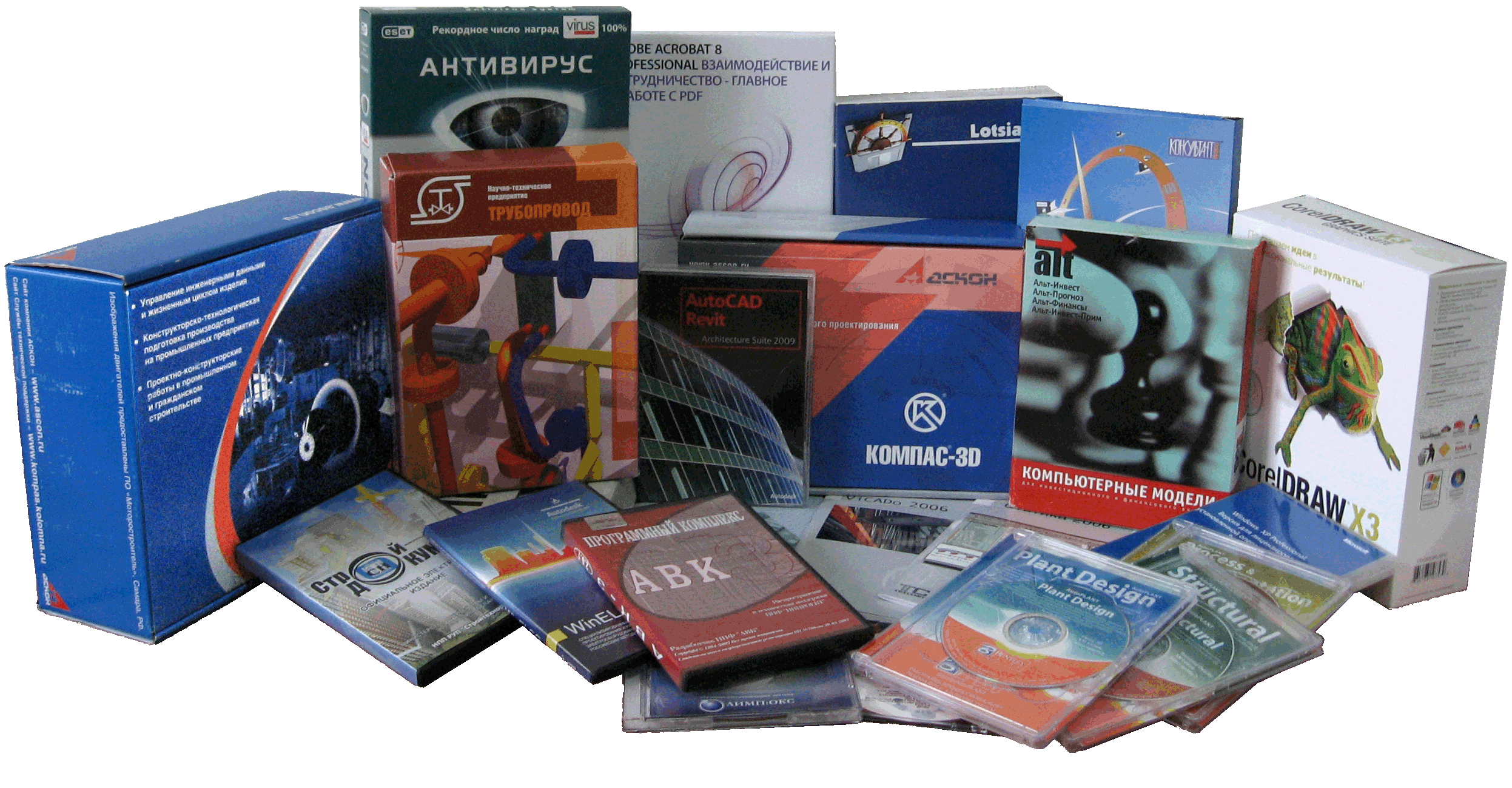 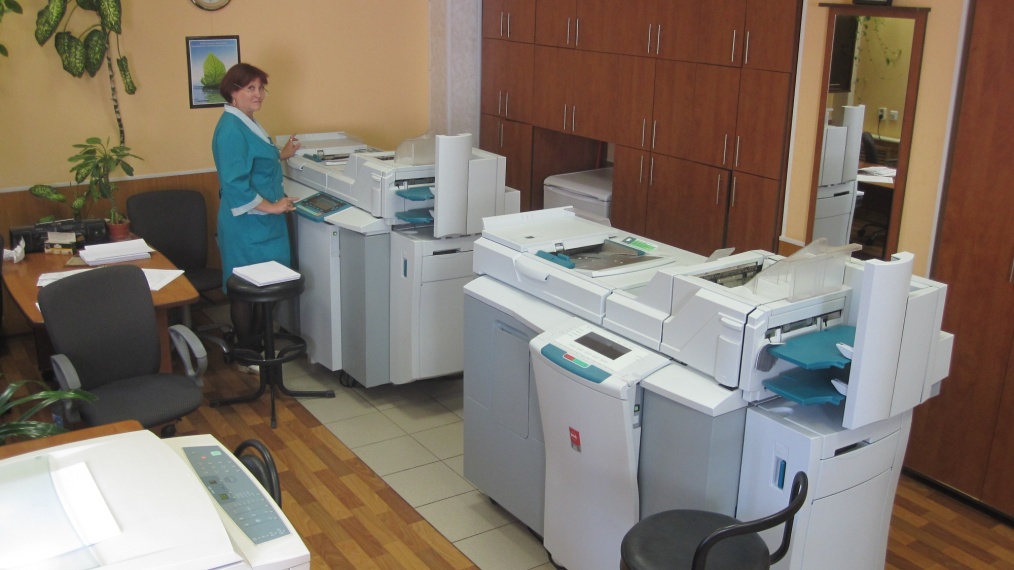 Every work station is equipped with modern tools meeting  all necessary  requirements  for engineering and research working environment.
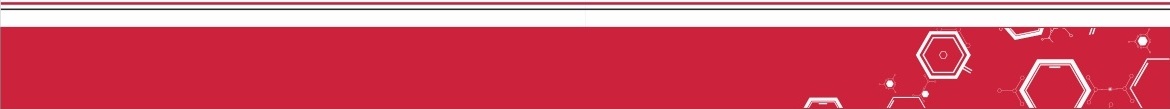 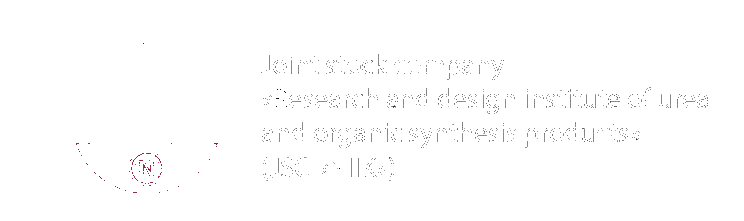 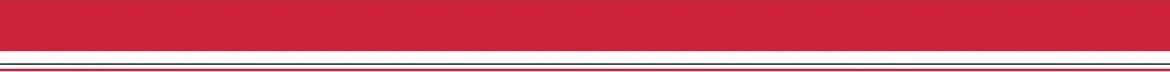 Project management on EPC basis.
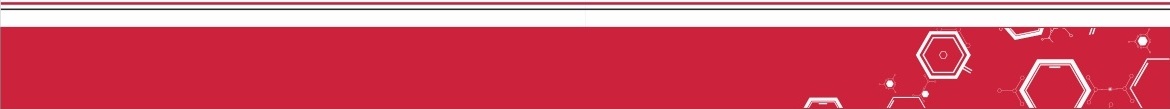 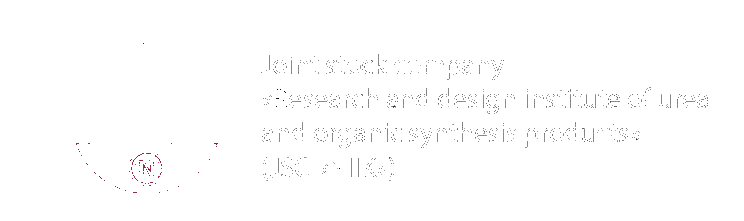 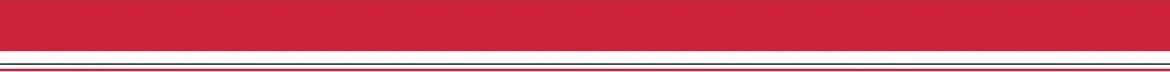 NIIK‘s experience in projects 
based on foreign licensors technology
1. «Cherepovetsky Azot» (Cherepovets, Russia)
Urea capacity - 1500 TPD.
In  cooperation with Chemoproject (Czech Republic).

2.  «NevAzot» (Nevinnomyssk, Russia)
Melamine capacity 50 000 TPD.
In cooperation with «Lurgi» (Germany).

3. «Аmmoni» (Mendeleevsk, Tatarstan)
Chemical complex Methanol/Ammonia/Urea,
NIIK as EPC contractor

4. «Eurochem» (Novomoskovsk, Russia)
Revamping of urea unit in cooperation with  «Urea Casale».

5.  «Azot» (Cherkassy, Ukraine)
Revamping of urea unit in cooperation with  «Urea Casale».

6. «Gasprom Neftehim Salavat» (Salavat, Russia)Urea granulation unit (capacity  1400 TPD)In cooperation with «TEC» (Japan)

7. «ShchekinoAzot»  (Shchekino, Russia)Hydrogen unit construction based on Haldor Topsoe authority package.

8.	 «Korund-Cyan» (Dzerzhinsk)
Sodium Cyanide  production unit  engineering based on EPC company basic design
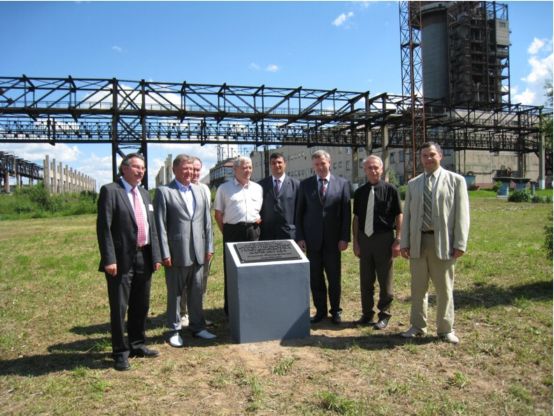 Cherepovets
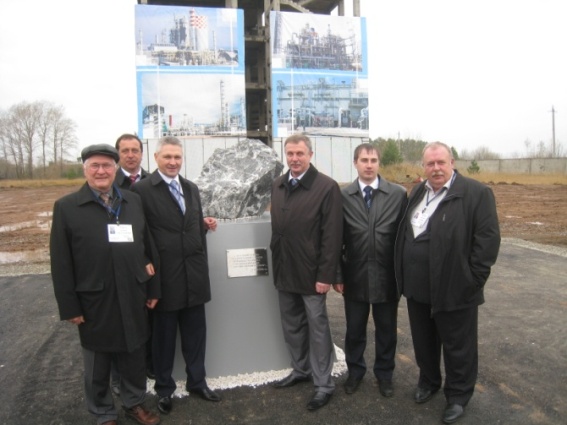 Mendeleevsk
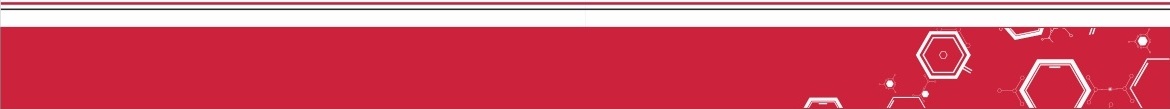 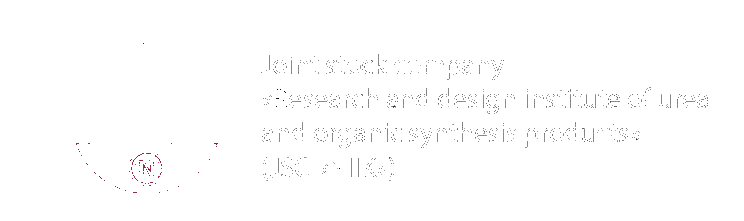 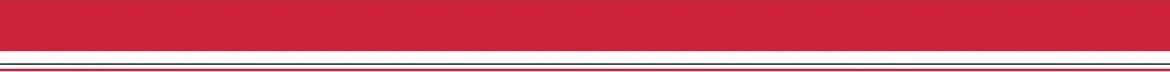 NIIK is involved in design and construction 
of new fertilizer and chemical plants
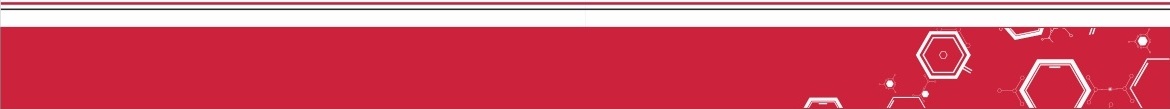 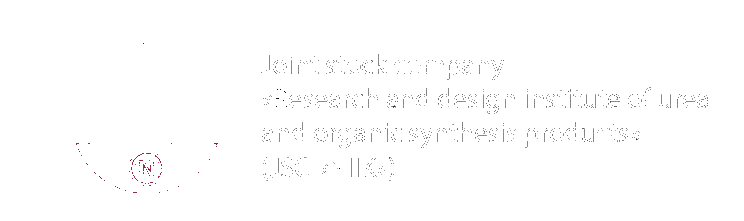 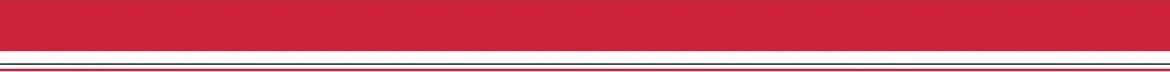 PARTNER WITH US THEREFORE 
HELPING YOUR BUSINESS GROW
«ЕuroChem»
  «Uralchem»
   «Gasprom neftekhim salavat»
   «Phosagro»
   «Acron»
  «ostchem Ukraine» etc
Mitsubishi Heavy Industries
 Toyo
 Linde
 Saipem
 Stamicarbon
 Urea CasalЕ etc
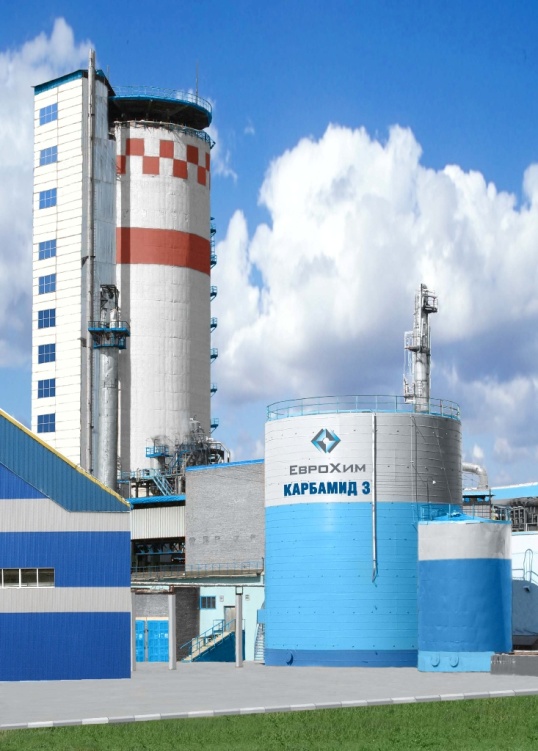 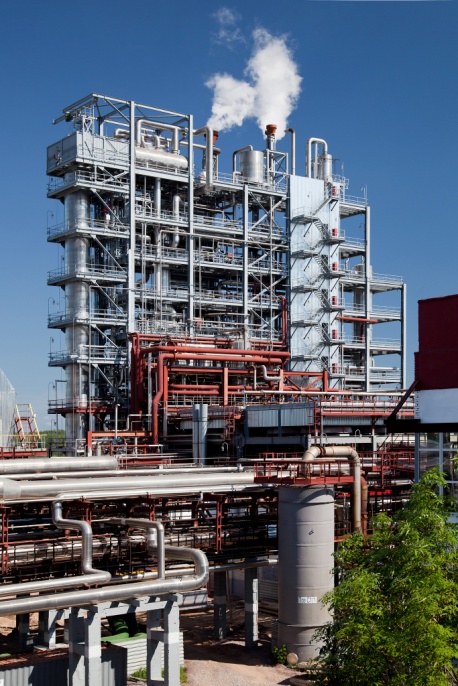 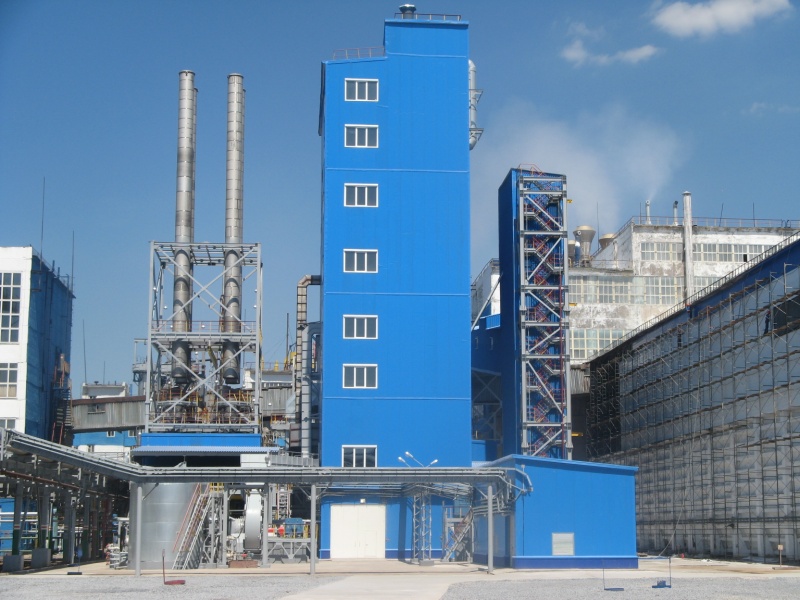 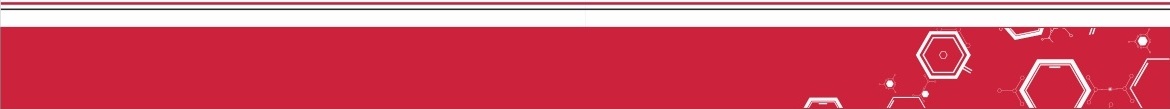 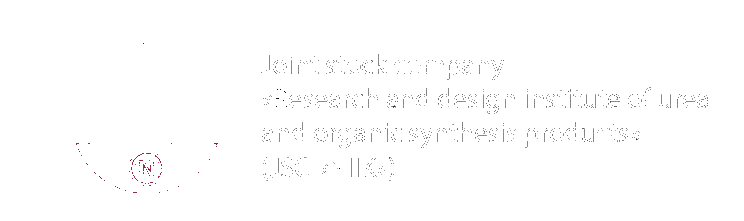